13-Nov-16
Group Agreement
By the end of the session we will be able to……describe what creates an atmosphere of trust within the classroom.…consider rights and responsibility of students in PSHE lessons.…formulate a group agreement.
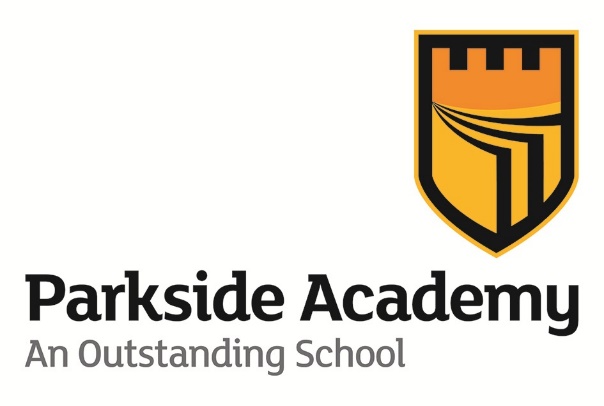 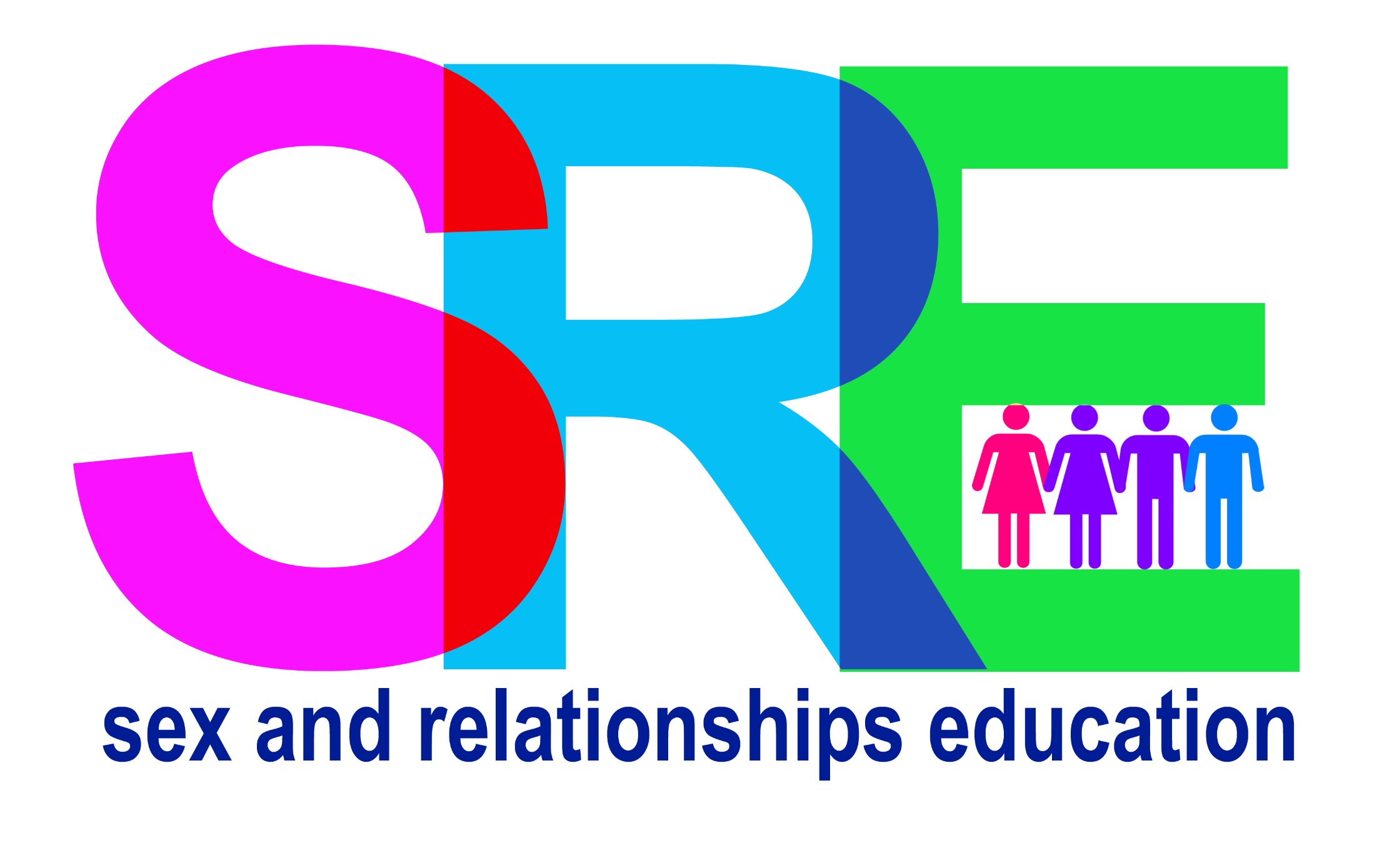 Lets get organised…
Write your name on a label and stick it onto a clear plastic wallet. You will keep all of your SRE activities in here with your tutor.
Where do you feel safe?
What makes you feel safe?
Discuss this in pairs or small groups.Be willing to share some of your discussion with the rest of the class.
Who do you trust?
Why do you trust them?
What is a group agreement?
A group agreement is a code of conduct agreed by students and staff formed at the beginning of the year.
With a piece of lined paper, in pairs or small groups, think about what you want included in the agreement. Try to come up with 5 ideas.
…feel safe.
We want people in this class to…
…feel respected.
…be honest.
Keep the statements positive!
[Speaker Notes: See the LP to look at prompts to encourage the class to discuss further.]
13-Nov-16
Group Agreement
By the end of the session we will be able to……describe what creates an atmosphere of trust within the classroom.…consider rights and responsibility of students in PSHE lessons.…formulate a group agreement.
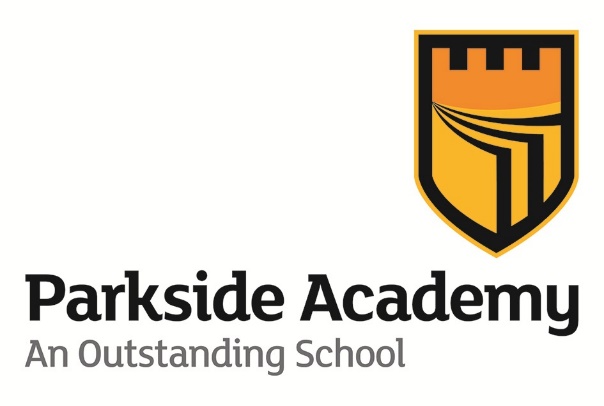 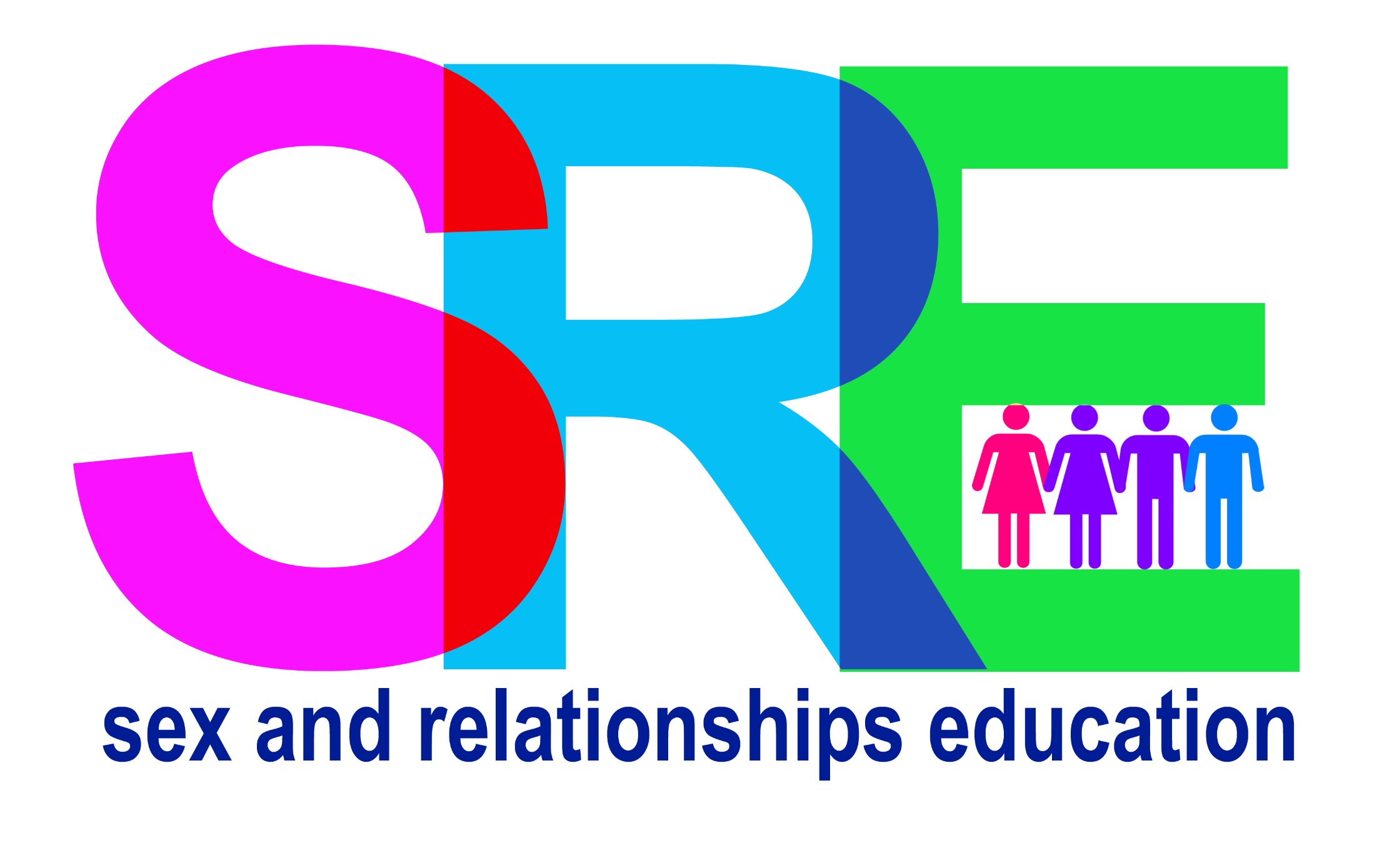